Terrestrial Gravity 
Plans at NGS


Dru Smith
Mark Eckl
Vicki Childers
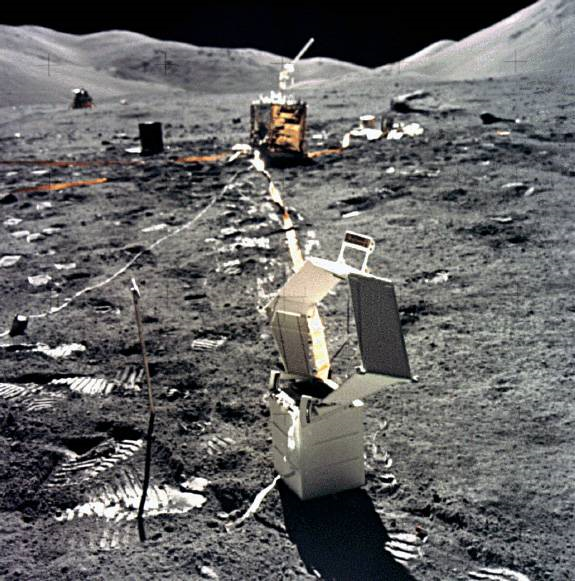 10/18/2010
Workshop on North American Gravimetry
1
Airborne Survey Control
Currently with FG-5 near tarmac
Relative meters to connect to tarmac

A-10 soon

About 2-3 / year
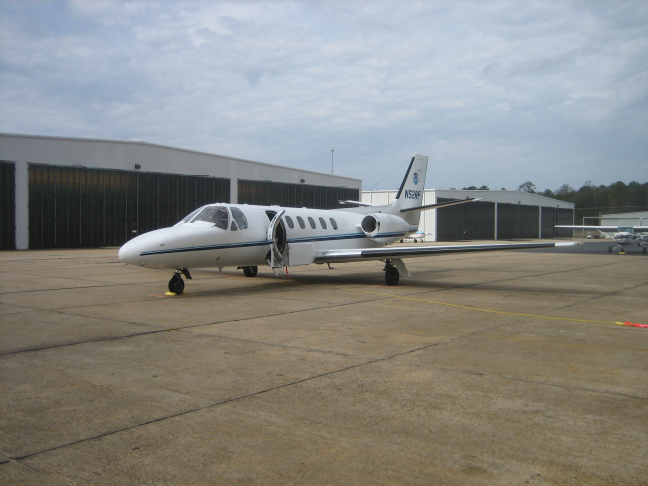 10/18/2010
Workshop on North American Gravimetry
2
Geoid Change Validation
Original GRAV-D plan called for modeling geoid change through gravity change, 
    mostly via absolute gravimetry

More recent plan is to use absolute gravity to validate geophysically-driven gravity/geoid change models
Requires local hydrological modeling
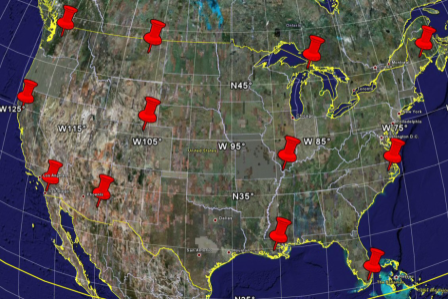 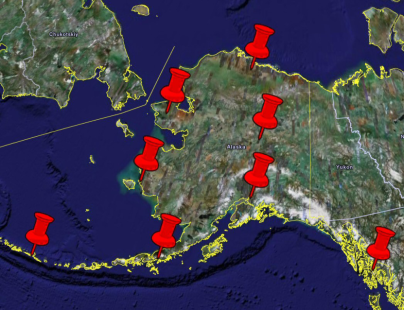 10/18/2010
Workshop on North American Gravimetry
3
TMGO Experimentation
Table Mountain Geophysical Observatory

NGS will conduct its own research at TMGO
Hydrologic, Gravimetric, Etc

An open invitation exists for any researchers to temporarily house gravity and other geophysical experiments at TMGO
10/18/2010
Workshop on North American Gravimetry
4
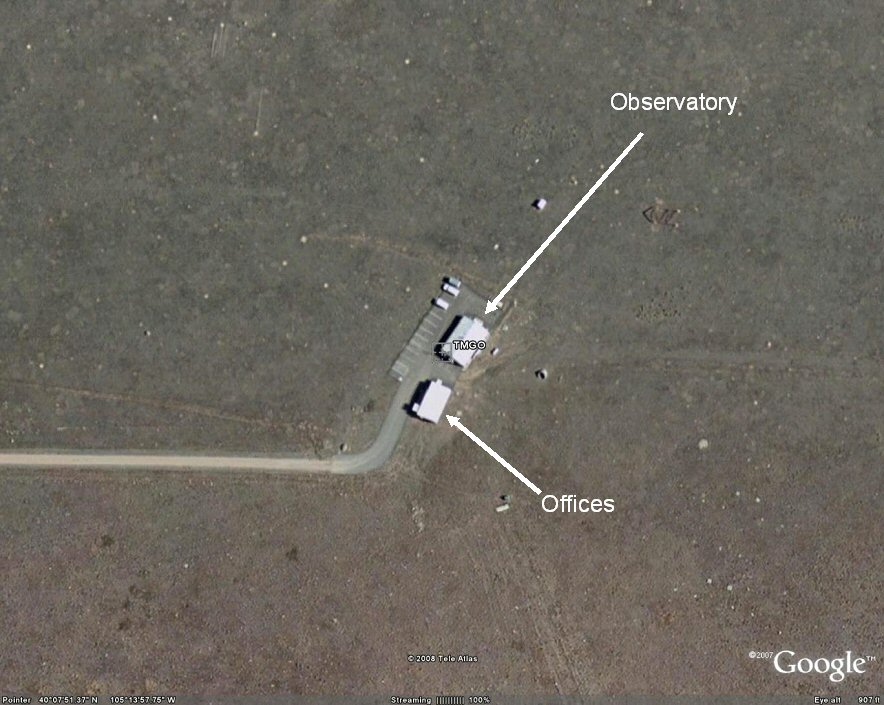 = Existing Superconducting Gravimeter
= Existing Digital Bucket Rain Gage
= Existing TMGO CORS
= Existing loaned TRIMBLE antenna
   on pillar
= Existing 2 monitor wells (defunct)
= New Met Sensor (proposed location)
= New CORS (proposed location)
= New Soil Moisture Probe 
(proposed location)
30 m radius
(limit of wires
that came with 
probes)
100 meters
TMGO Meter-checks
NGS welcomes brief visits by those whose FG-5’s or A-10’s have recently been at   Micro-G for service

Provides a safe, nearby environment for checking meter after servicing, prior to shipping home
10/18/2010
Workshop on North American Gravimetry
6
Absolute Gravimeter Comparisons
Periodic comparisons (4 years?)
N.Amer. in 2010.  More open next time.

Critical now that BIPM is no longer hosting them

Reports to IAG, and consolidated metadata website
Contribution to the A.G. Database at BKG
10/18/2010
Workshop on North American Gravimetry
7
New Instruments
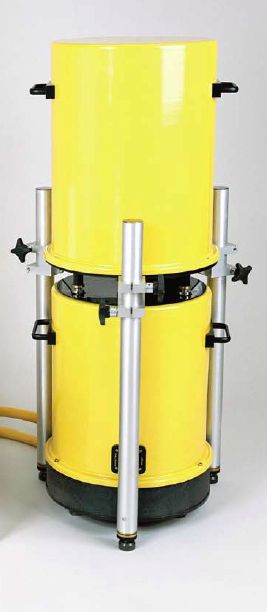 A-10
Delivery early 2011

Under consideration (out years)
gPhone
Portable temporary gravity studies
CG-5
Augment aging L/R spring meters
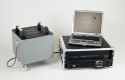 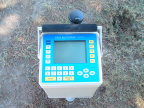 10/18/2010
Workshop on North American Gravimetry
8
Field Research
Geoid Slope Validation Survey (Fall 2011)
375 km / 270 geodetic control marks

GPS, Leveling, gravity, DoVs

FG-5 at endpoints and midpoint
A-10 on each 7th pt
Relative gravity between
10/18/2010
Workshop on North American Gravimetry
9
Standards and Specifications
Standards of Accuracy

Working Group Definition: A statistical assessment of the final calculated value of set(s) of measurements into categories that represent the known accuracy of control relative to an accepted reference (e.g., 1st order, 1st class = 20 µGals (@ 2σ level) with < 20µGal change over 5 years)

Purpose: To report to potential users the accuracy or quality categories of measurements and computations that were made to compute the published value of survey control.   By knowing the quality of the published value, a user is enabled to ascertain the usefulness of the control for their purpose.
10/18/2010
Workshop on North American Gravimetry
10
Standards (FGCC 1984)
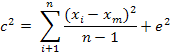 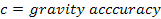 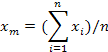 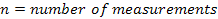 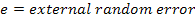 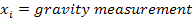 10/18/2010
Workshop on North American Gravimetry
11
Standards and Specifications
Specifications of Measurement Systems

Working Group Definition: Those elements of a survey that are considered essential for the survey to meet the standards of accuracy for a particular  order/class.

Purpose: To identify and minimize errors propagated through the individual components of a measurement system and appropriately constraining the error budget to ensure that the reported final standard of accuracy is statistically valid.
10/18/2010
Workshop on North American Gravimetry
12
Specifications (FGCC 1984)
Workshop on North American Gravimetry
13
AG Database(s)
Collecting/Organizing our historic data
Plan to contribute to BKG’s DB

Also working on 
   synchronizing A.G. 
   collection with 
   “OPUS-DB”
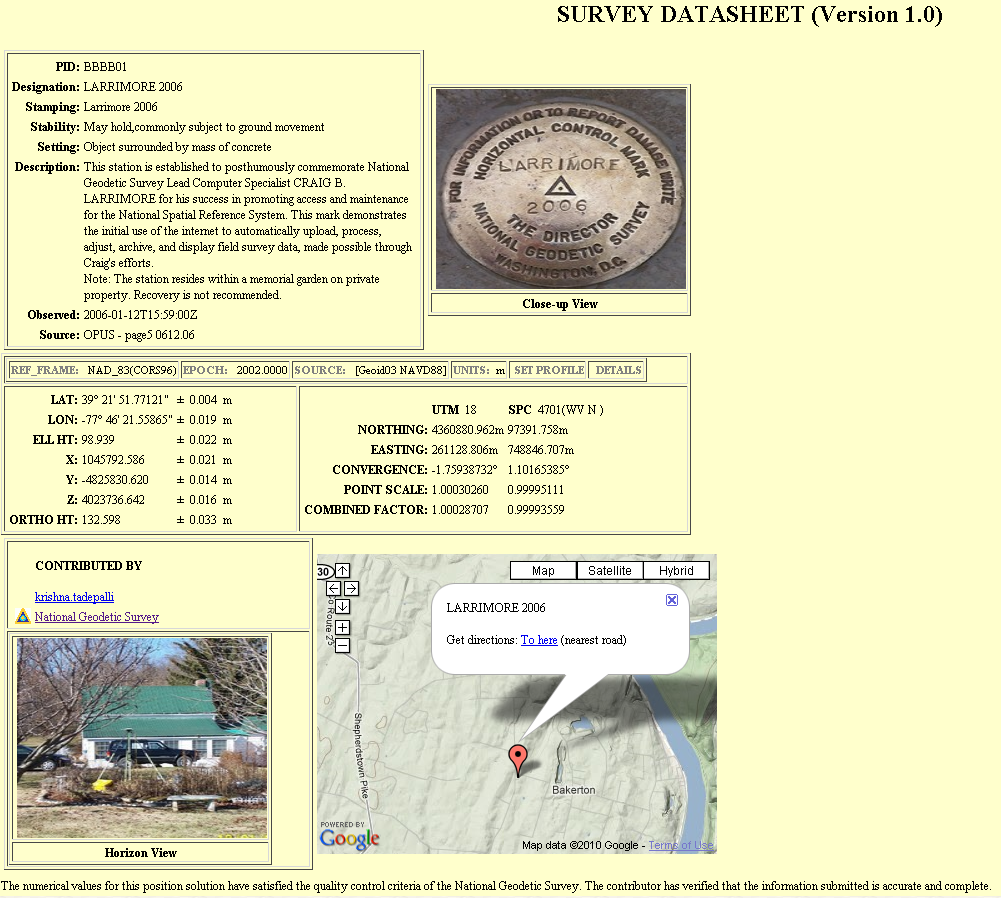 10/18/2010
Workshop on North American Gravimetry
14